ЦНППМ
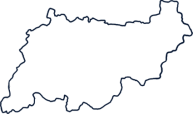 Кострома
Единая система научно-методического сопровождения педагогов и управленческих кадров
Центр   непрерывного   повышения   профессионального мастерства   педагогических   работников
Алла Александровна Гольцова, 
декан факультета повышения квалификации, 
руководитель ЦНППМ
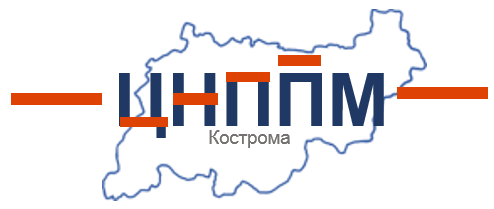 НОРМАТИВНАЯ ПРАВОВАЯ БАЗА:
Указ Президента Российской Федерации от 21 июля 2020 г. № 474 «Об национальных целях развития Российской Федерации на период до 2030 года»
Распоряжение Правительства Российской Федерации от 31 декабря 2019 г.  № 3273-р «Об утверждении основных принципов национальной системы профессионального роста педагогических работников Российской Федерации, включая национальную систему учительского роста» (с изменениями, внесёнными распоряжением Правительства Российской Федерации от 7 октября 2020 г. № 2580-р)
Распоряжение Минпросвещения России от 16 декабря 2020 г. № Р-174 «Об утверждении Концепции создания единой федеральной системы научно-методического сопровождения педагогических работников и управленческих кадров»
Распоряжение Министерства просвещения Российской Федерации от 20 июня 2022 г. № Р-128 « «О внесении изменений в Концепцию создания единой федеральной системы научно-методического сопровождения педагогических работников управленческих кадров, утверждённую Распоряжением Министерства просвещения Российской Федерации от 16 декабря 2020 г. № Р-174» 
Распоряжение Минпросвещения России от 4 февраля 2021 г. «Об утверждении методических рекомендаций по реализации мероприятий по формированию и обеспечению функционирования единой федеральной системы научно-методического сопровождения педагогических работников и управленческих кадров»
Методические рекомендации для субъектов Российской Федерации по созданию и внедрению региональной системы научно-методического сопровождения педагогических работников и управленческих кадров, утверждённой А.В. Милёхиным 30 апреля 2021 г., с дополнениями, направленными письмом ФГАОУ ДПО «Академия Минпросвещения России» от 6 июня 2021 г. № 2163
Распоряжение Минпросвещения России от 27 августа 2021 г. № Р-201 «Об утверждении методических рекомендаций по порядку и формам диагностики профессиональных дефицитов педагогических работников и управленческих кадров образовательных организаций с возможностью получения индивидуального плана»
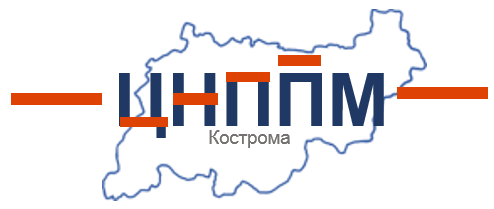 Цель ЕФСНМС
создание единого научно-методического пространства в сфере повышения квалификации, профессиональной переподготовки и непрерывного развития профессионального мастерства педагогических работников и управленческих кадров в соответствии с приоритетными задачами в области образования.
Концепция создания  ЕФСНМС
Распоряжение Минпросвещения России от 16 декабря 2020 г. № Р-174 «Об утверждении Концепции создания единой федеральной системы научно-методического сопровождения педагогических работников и управленческих кадров»
Методологическая основа Концепции:
- системный подход, отражающий связи между структурными элементами и функциональными компонентами Системы;
- личностно ориентированный подход, предполагающий ориентацию на личность педагогического работника, а также управленческих кадров как субъектов непрерывного образования;
- ресурсный подход, обосновывающий связи между ресурсами участников Системы и персональной траекторией профессионального развития педагога и управленческих кадров.
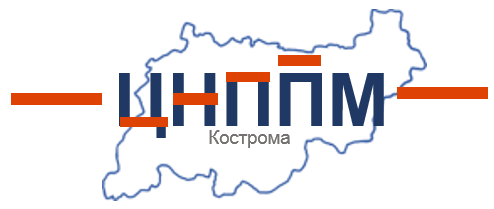 Основные направления деятельности ЕФСНМС на федеральном уровне:
разработка единых принципов организации и планирования повышения квалификации и переподготовки педагогических работников и управленческих кадров во всех субъектах Российской Федерации;
повышение квалификации и профессиональная переподготовка педагогических работников и управленческих кадров по программам из Федерального реестра;
формирование и внедрение федерального банка успешных педагогических практик для их активного тиражирования в системе образования Российской Федерации;
создание и ведение федерального реестра дополнительных профессиональных программ педагогического образования, в том числе организация экспертной деятельности в части экспертизы программ для включения в Федеральный реестр;
организация исследовательской и инновационной деятельности в области дополнительного профессионального образования работников образования и управленческих кадров;
разработка научно-методических рекомендаций по внедрению нового содержания образования и технологий обучения в образовательную практику;
подготовка и проведение международных научно-практических конференций, форумов, съездов в целях продвижения достижений и ценностей российского образования.
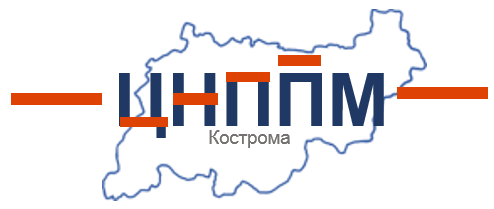 Координатор ЕФС – ФГАОУ ДПО «Академия Минпросвещения России»
Задачи координатора ЕФСНМС:

взаимодействие с субъектами региональной системы научно-методического сопровождения педагогических работников и управленческих кадров;
координация деятельности научно-методических центров сопровождения педагогических работников;
координация деятельности сети ЦНППМ;
координация деятельности региональных методических активов;
ведение Федерального реестра дополнительных профессиональных программ;
управление цифровой экосистемой ДППО.
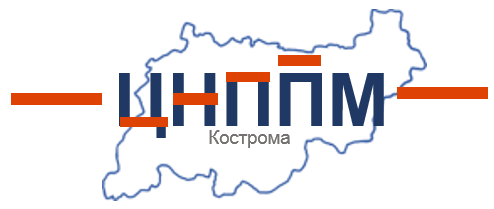 ФЕДЕРАЛЬНЫЙ МЕТОДИЧЕСКИЙ ЦЕНТР (ФМЦ)структурное подразделение Академии Минпросвещения России (координатор методической работы)
ЦЕЛЬ:
выработка единых подходов к научно-методическому сопровождению педагогических работников и создание единой системы адресного научно-методического сопровождения педагогов и управленческих кадров.
ЗАДАЧИ:
разрабатывает типовые документы для организации методической работы;
составляет методические кейсы (технологические карты) по актуальным вопросам содержания общего образования;
изучает и тиражирует лучшие практики;
проводит мониторинги профессиональных дефицитов педагогических работников;
разрабатывает и реализует программы ДПО для методистов;
организует тренинги, мастерские, мастер-классы, летние школы, вебинары, совещания, консультации для сотрудников методических служб;
осуществляет методологическое и методическое сопровождение решения приоритетных национальных задач.
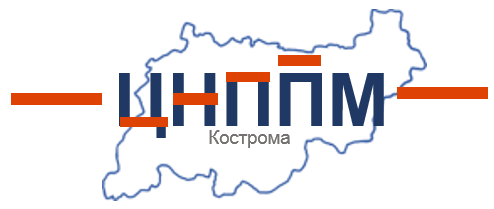 Научно-методические центры сопровождения педагогических работников (НМЦ)
создаются на базе образовательных организаций, реализующих образовательные программы высшего образования по укрупненной группе специальностей и направлений подготовки 44.00.00 Образование и педагогические науки, обладающих собственным потенциалом научного, проектного и методического развития.
Задачи НМЦ:
проведение прикладных исследований образовательных систем по направлениям деятельности НМЦ;
разработка концептуальных положений и моделей опережающего профессионального развития педагогических кадров;
разработка вариативных моделей непрерывного педагогического образования, включая среднее профессиональное и дополнительное профессиональное образование;
разработка моделей выявления, отбора и сопровождения педагогически одаренной молодежи;
планирование научных, образовательных и просветительских мероприятий в целях обеспечения профориентационной деятельности со школьниками, осуществление взаимодействия с педагогическими работниками и управленческими кадрами общеобразовательных организаций;
разработка и проведение экспертизы новых педагогических технологий и методических продуктов в целях распространения передовых педагогических практик, в том числе участие в экспертизе дополнительных профессиональных программ для включения в федеральный реестр дополнительных профессиональных программ;
выявление инновационных педагогических и методических инициатив в теории и практике образования и их адаптация в практическую деятельность педагогических работников;
взаимодействие с ЦНППМ, со структурами, осуществляющими методическую деятельность (региональные учебно-методические объединения, методические советы, общественно-профессиональные объединения, методические центры (отделы) в субъектах Российской Федерации.
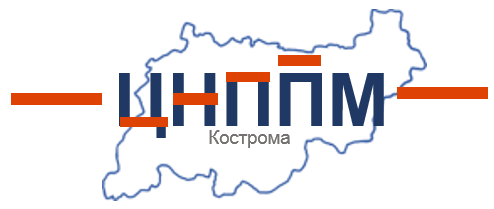 Основные направления деятельности ЕФСНМС на региональном уровне:
формирование персональных траекторий профессионального развития педагогов и управленческих кадров на основе независимой диагностики профессиональных компетенций;
повышение квалификации педагогических работников и управленческих кадров с учетом выявленных профессиональных дефицитов;
обеспечение педагогов и управленческих кадров методическими рекомендациями, материалами (в том числе цифровыми);
информирование педагогической общественности об основных тенденциях развития образования;
привлечение в образовательные организации лучших выпускников образовательных организаций высшего (педагогического) образования;
организация профессиональных стажировок (в том числе на базе организаций среднего профессионального (педагогического) образования);
руководство деятельностью инновационных площадок по реализации сетевых проектов.
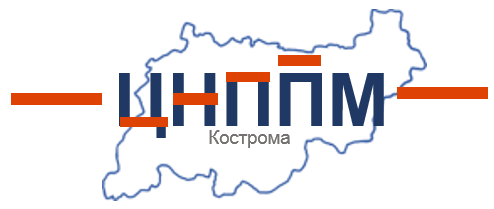 Цель РСНМС
создание единого научно-методического пространства, обеспечивающего взаимодействие субъектов научно-методической деятельности регионального, муниципального и институционального (образовательных организаций) уровней для осуществления сетевого непрерывного научно-методического сопровождения повышения уровня профессионального мастерства педагогических работников и управленческих кадров в соответствии с приоритетными задачами в области образования.
Задачи РСНМС
выстраивание единой региональной системы профессионального развития педагогических работников и управленческих кадров, а также тьюторское сопровождение их индивидуальных образовательных маршрутов, построенных на основе диагностики профессиональных дефицитов, выявленных на базе ЦНППМ;
обеспечение наполнения федерального реестра дополнительных профессиональных программ педагогического образования (ФР ДПП) программами переподготовки и повышения квалификации педагогических работников и управленческих кадров;
развитие сетевого взаимодействия между субъектами научно-методической деятельности для создания единой информационно-методической среды, способствующей профессиональному росту педагогических работников и управленческих кадров, разработки, апробации и внедрения инновационных моделей повышения квалификации на основе объединения и совместного использования ресурсов;
разработка различных форм поддержки и сопровождения учителей;
создание условий для овладения педагогическими работниками и управленческими кадрами навыками использования современных технологий;
внедрение в образовательный процесс современных технологий обучения и воспитания, в том числе проектных форм работы с учащимися; 
создание условий для вовлечения педагогических работников в исследовательскую деятельность;
создание единой системы выявления, обобщения и внедрения подтвердивших эффективность педагогических и управленческих практик; 
стимулирование разработки, апробации и внедрения инновационных форм методической работы, деятельности профессиональных сообществ, ассоциаций и методических объединений в региональной сфере образования, направленных на освоение современных профессиональных компетенций.
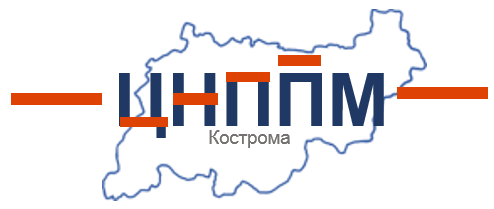 Субъекты РСНМС
Департамент образования и науки Костромской области
обеспечивает условия (материально-технические, финансовые, кадровые и иные) для достижения показателей национального проекта «Образование»;
разрабатывает и утверждает паспорт региональной системы научно-методического сопровождения педагогических работников и управленческих кадров и направляет на согласование Федеральному оператору в сроки, определяемые Федеральным оператором;
обеспечивает заключение трехсторонних соглашений между муниципальными органами управления образованием, департаментом образования и науки Костромской области и ОГБОУ ДПО «КОИРО», на базе которого создан и функционирует ЦНППМ, о взаимодействии и совместной реализации мероприятий, направленных на научно-методическое сопровождение педагогических работников и управленческих кадров;
обеспечивает финансирование региональной системы.
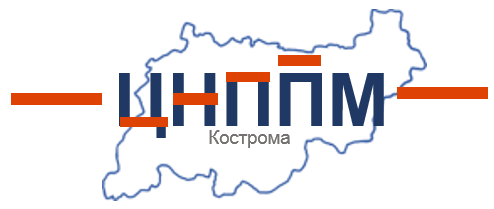 Центры непрерывного повышения профессионального мастерства педагогических работников (ЦНППМ)
ЦНППМ – координаторы регионального сегмента ЕФСНМС.
отдельные юридические лица или структурные подразделения организаций дополнительного профессионального образования – институтов развития образования, институтов повышения квалификации и профессиональной переподготовки работников, профессиональных образовательных организаций, образовательных организаций высшего образования
Задачи ЦНППМ:
взаимодействие с федеральным координатором ЕФС, в том числе – работу на едином федеральном портале дополнительного профессионального педагогического образования;
координация деятельности РСНМС;
выстраивание единой системы профессионального развития педагогических работников и управленческих кадров, организацию процесса выявления профессиональных дефицитов педагогических работников и управленческих кадров; организацию разработки и сопровождения индивидуальных образовательных маршрутов;
организацию разработки и внедрения различных форм адресной поддержки и сопровождения педагогических работников в возрасте до 35 лет и в первые три года работы; организацию внедрения целевой модели наставничества педагогических работников; организацию внедрения и тиражирования лучших инновационных педагогических и управленческих практик;
координацию методической (научно-методической) деятельности общественно-профессиональных объединений; проведение стажировок педагогических работников и управленческих кадров;
организацию обучения педагогических работников и управленческих кадров субъекта Российской Федерации, в том числе – по новейшим программам ДПО;
вовлечение педагогических работников в экспертную деятельность;
создание условий для овладения навыками использования современных цифровых технологий;
организацию внедрения в образовательный процесс современных технологий обучения и воспитания, в том числе проектных форм работы с обучающимися;
оказание методической помощи педагогическим работникам школ с низкими образовательными результатами.
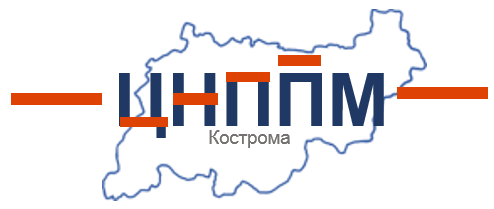 Основные направления деятельности ЦНППМ
Анализ 
результатов диагностики профессиональных компетенций
результатов деятельности муниципальных и иных методических служб
запросов по направлениям профессионального развития
затруднений слушателей при освоении программ ДППО для улучшения курсов
данных Единого федерального портала ДППО
лучших практик
Организационно-методическое сопровождение
разработка индивидуальных образовательных маршрутов
методическое сопровождение в процессе прохождения индивидуальных образовательных маршрутов по программам ДППО из федерального реестра
сопровождение переноса пед.работниками новых компетенций в практику обучения и воспитания
организация «горизонтального» обучения, стажировок
сопровождение на региональном уровне мероприятий, проводимых Федеральным оператором
Информирование
о новых тенденциях развития образования и приоритетных направлениях развития отрасли
об актуальных программам федерального реестра образовательных программ ДППО
о ресурсах и возможностях профессионального развития в субъекте и за его пределами, в открытом образовательном пространстве
Консультирование
по вопросам прохождения индивидуального образовательного маршрута и освоения программ из федерального реестра ДППО
по вопросам функционирования Единого федерального портала ДППО
методических служб по вопросам эффективного методического сопровождения
по вопросам внедрения целевой модели наставничества
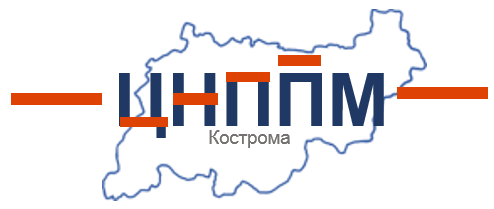 Субъекты РСНМС
Областное государственное бюджетное образовательное учреждение дополнительного профессионального образования «Костромской областной институт развития образования»
обеспечивает разработку ДПП в соответствии с запросом, сформулированным на основе выявленных ЦНППМ у педагогических работников дефицитов;
обеспечивает федеральный реестр дополнительных профессиональных педагогических программ (ФР ДПП) программами переподготовки и повышения квалификации педагогических работников и управленческих кадров, в том числе с использованием дистанционных образовательных технологий, отвечающих запросам системы образования;
осуществляет анализ показателей эффективности функционирования РСНМС, разрабатывает рекомендации по повышению эффективности функционирования РСНМС и предоставляет их в РОИВ.
организует и проводит образовательные мероприятия для педагогических работников;
обеспечивает проведение региональных конкурсов профессионального мастерства педагогических работников;
обеспечивает разработку и внедрение нового содержания образования, технологий обучения;
обеспечивает вовлечение профессиональных сообществ в региональную систему научно-методического сопровождения педагогических работников и управленческих кадров
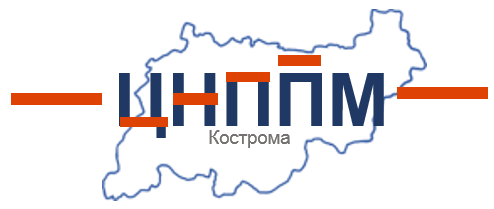 Субъекты РСНМС
Региональный методический актив (РМА)
пул региональных методистов на базе ЦНППМ, сформированный из числа лиц, прошедших диагностику профессиональных компетенций и повышение квалификации в области методической поддержки педагогических работников.
Задачи РМА:
выявление профессиональных дефицитов педагогических работников;
совершенствование профессиональных компетенций педагогических работников;
организация анализа и интерпретации результатов процедур оценки качества образования, формирование на их основе и последующая реализация рекомендаций по совершенствованию методик преподавания;
выстраивание индивидуальных образовательных маршрутов педагогических работников;
вовлечение педагогов в экспертную деятельность;
проведение профилактики профессионального выгорания педагогов;
оказание поддержки молодым педагогам и реализация программы наставничества педагогических работников;
оказание методической помощи педагогическим работникам школ с низкими образовательными результатами.
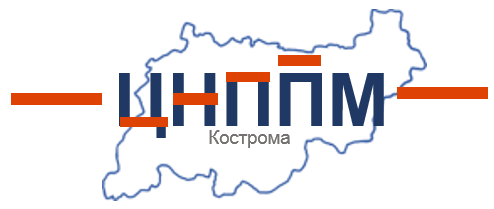 Субъекты РСНМС
Региональное сетевое методическое объединение работников образования Костромской области (РСМО)
создаёт образовательную среду для проявления творческой активности педагогических работников, развития профессиональных компетенций и преодоления профессиональных дефицитов;
создаёт условия для предъявления, анализа и обобщения опыта в рамках единого информационно-методического пространства для совместной деятельности профессионального сообщества региональной системы образования;
осуществляет развитие горизонтального обучения педагогических работников;
обеспечивает развитие мобильности педагогических ресурсов путем взаимодействия с коллегами образовательных организаций региона с использованием открытых, бесплатных и свободных электронных ресурсов;
обеспечивает распространение успешных практик образовательной деятельности внутри профессиональных сообществ педагогов и руководителей образовательных организаций
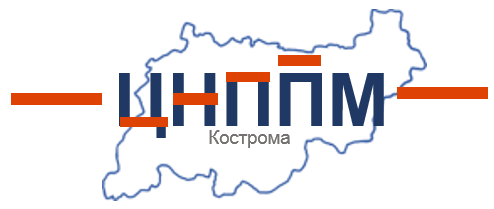 Основные направления деятельности ЕФСНМС на муниципальном уровне:
сопровождение персональных траекторий профессионального развития педагогов;
информирование педагогических работников об инновационных формах обучения;
изучение запросов, методическое сопровождение и оказание практической помощи педагогическим работникам;
стимулирование участия педагогических работников в деятельности профессиональных ассоциаций, сопровождение деятельности объединений педагогов, способствующих их профессиональному развитию, с учетом конкретной ситуации в образовательной организации для обеспечения возможности каждому педагогу повысить свой профессиональный уровень;
организация взаимодействия и взаимообучения работников образования; 
помощь педагогам в обобщении и презентации своего опыта работы.
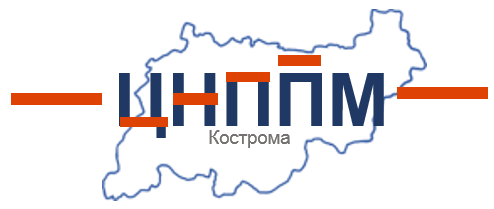 Субъекты РСНМС
Муниципальные методические объединения
обеспечивает фасилитацию переноса приобретенных в ходе освоения индивидуальных образовательных маршрутов компетенций в реальную педагогическую практику во взаимодействии с ЦНППМ (в формате стажировок, мастер-классов, организация обмена опытом, посещения учебных занятий педагогических работников);
обеспечивает изучение запросов и оказание практической помощи педагогическим работникам;
координирует методическую работу и формирует методическую инфраструктуру муниципальной системы образования для сопровождения профессиональной деятельности педагогических работников и управленческих кадров, образовательных организаций.
Муниципальная методическая служба (ММС)
осуществляют методическую поддержку педагогических работников по наиболее актуальным вопросам обучения и воспитания;
создают среду для мотивации педагогических работников к непрерывному совершенствованию и саморазвитию.
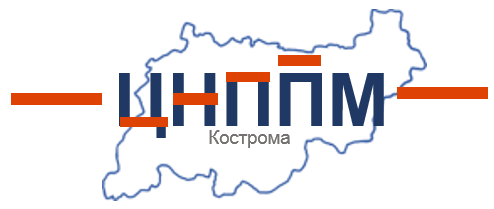 Субъекты РСНМС
Методический (научно-методический) совет образовательной организации
обеспечивает взаимодействие с ММС и ЦНППМ в целях организации повышения профессионального мастерства педагогических работников в соответствии с индивидуальными образовательными маршрутами на основе выявленных профессиональных дефицитов;
организует и сопровождает деятельность профессиональных объединений педагогических работников организации, в том числе создает в образовательной организации профессиональные сообщества (самообучающиеся организации) на основе индивидуальных профессиональных профилей каждого педагогического работника;
обеспечивает условия для повышения уровня профессионального мастерства педагогических работников, в том числе реализующих программы наставничества;
проводит семинары, мастер-классы, стажировки для освоения педагогическими работниками организации компетенций, необходимых для повышения их профессионального мастерства.
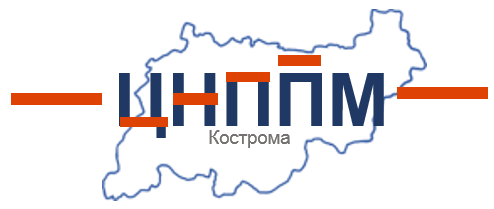 Субъекты РСНМС
Методические объединения, профессиональные объединения педагогических работников
создают образовательную среду для проявления творческой активности педагогических работников, развития профессиональных компетенций и преодоления профессиональных дефицитов; 
организуют непрерывное внутрикорпоративное обучение в процессе совместного решения актуальных задач организации и возникающих в работе проблем;
организуют взаимодействие и «горизонтальное» обучение педагогических работников на основе обмена опытом, в том числе реализуют программы наставничества;
оказывают помощь педагогическим работникам в обобщении и презентации своего опыта работы.
«Пары» педагогов, объединенных на разных основаниях 
(по предметному принципу, «наставник – молодой специалист», «учитель, владеющий определенной компетенцией, и учитель, которому необходимо сформировать эту компетенцию»)
осуществляют «горизонтальное» обучение педагогических работников на основе обмена опытом, в том числе реализуют программы наставничества.
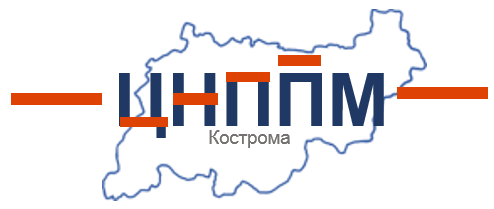 Региональная модель научно-методического сопровождения 
педагогов общеобразовательных организаций Костромской области
ФГАОУ ДПО «Академия Минпросвещения России»
запросы
семинары, консультации
ЦНППМ
Региональный методический актив
эффективный опыт
ИОМ
ОГБОУ ДПО «КОИРО»
Педагоги образовательных организаций
диагностика, оценка проф.дефицитов
Муниципальная методическая служба
Департамент образования и науки Костромской области
лучшие практики
курсы, стажировки
Региональное сетевое методическое объединение
сопровождение
Муниципальные методические объединения
наставничество
Методические объединения, профессиональные объединения образовательных организаций
горизонтальное обучение
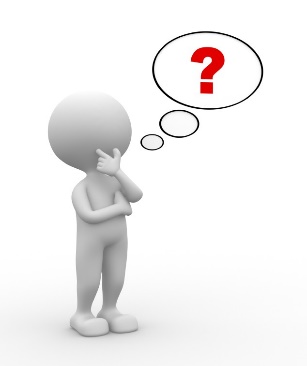 профессиональные конкурсы
Отразить взаимодействие всех субъектов РСНМС: направления, формы….
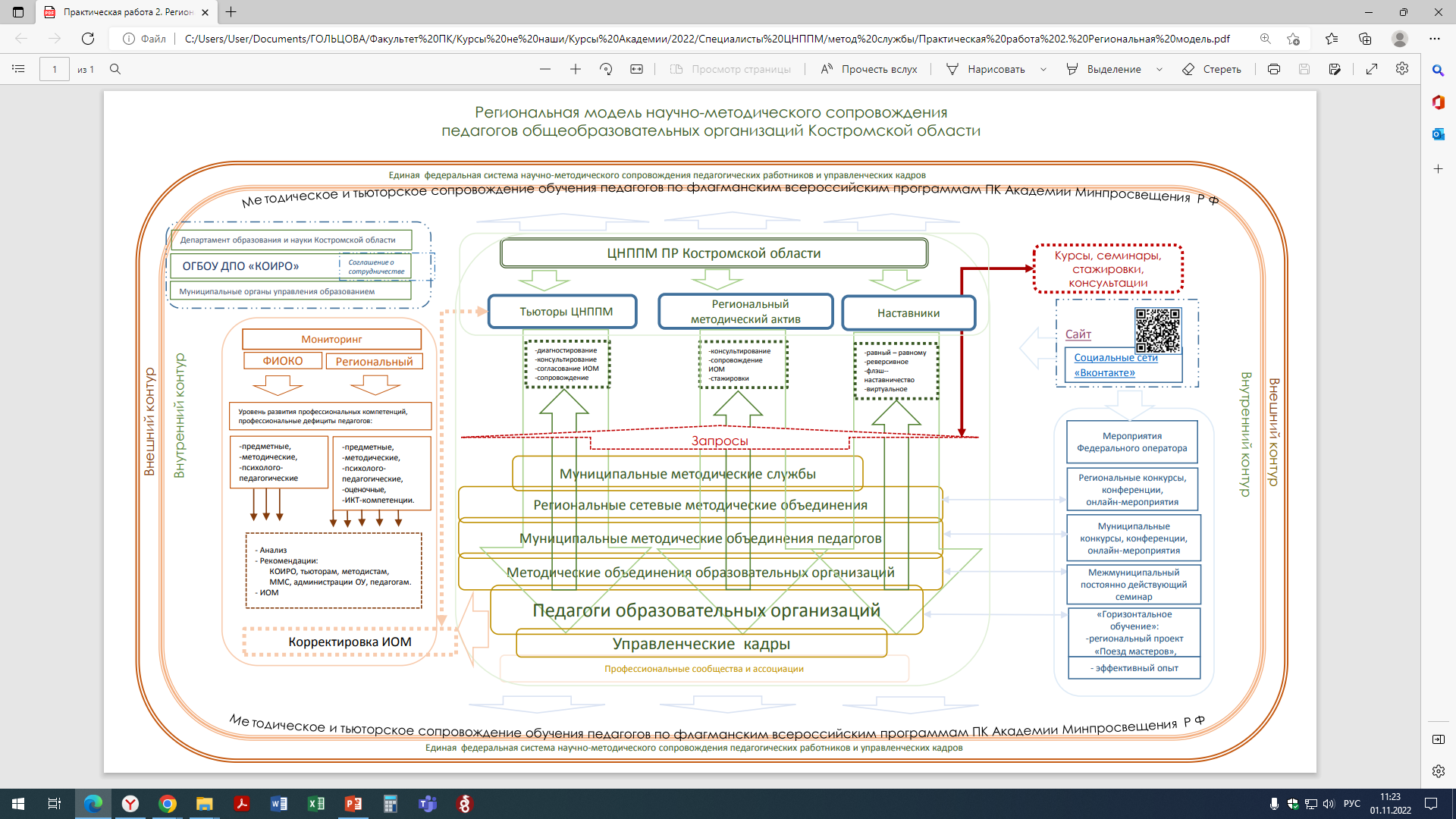